Form download: http://leadershipcenter.tistory.com/444
Form download: http://leadershipcenter.tistory.com/444
Recommendation Letter Request Form 
is accessible at…
How to get a strong recommendation letter?
http://leadershipcenter.tistory.com/444
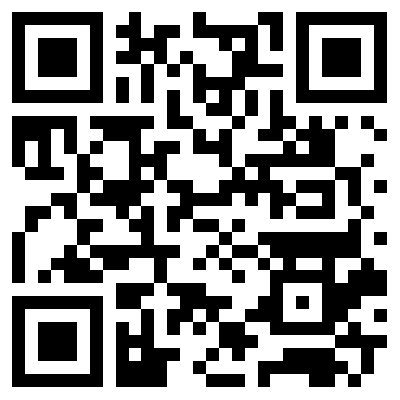